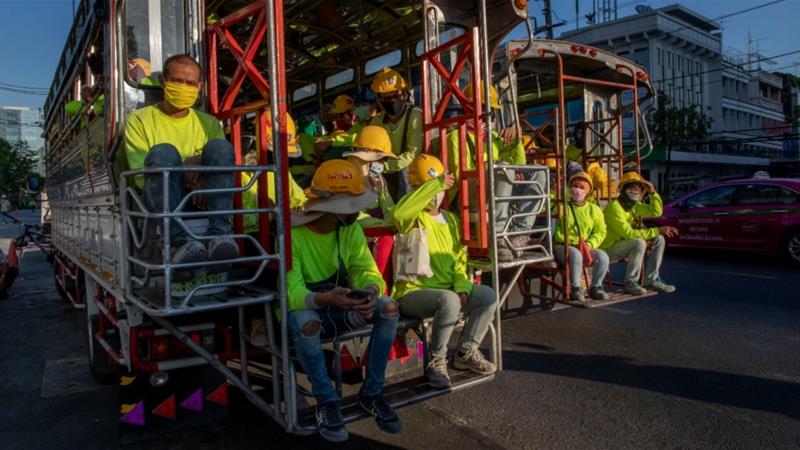 สถานการณ์แรงงานข้ามชาติในประเทศไทย และผลกระทบจากการลงทุนไทยในภูมิภาค
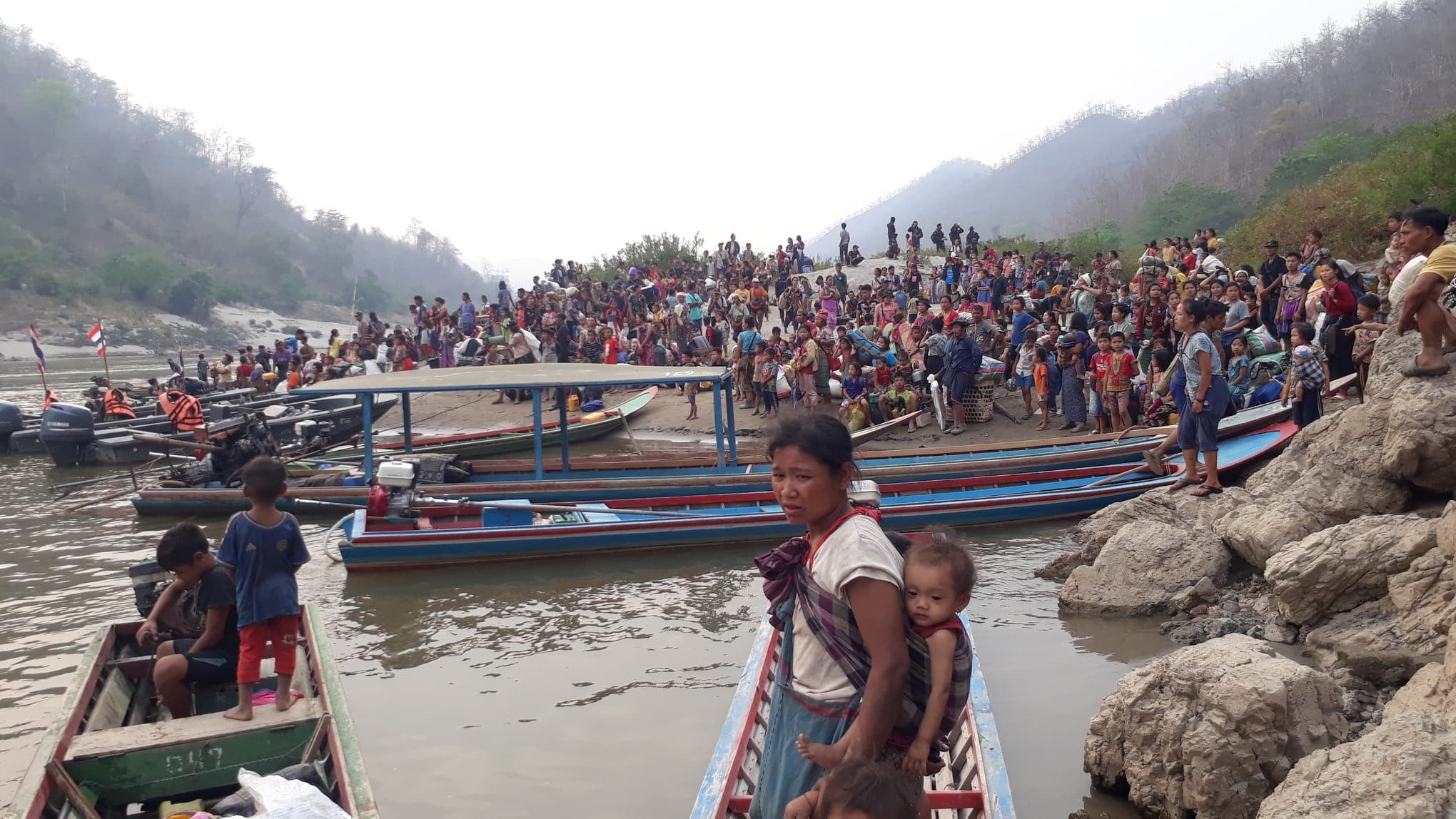 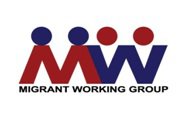 แรงงานข้ามชาติที่ได้รับอนุญาตทำงาน มีนาคม 2566 จำนวน 2,494,636 คน
มติครม.การจัดการแรงงานข้ามชาติตั้งแต่ปี 2563-2566
นโยบายการจัดการปัญหาเฉพาะหน้า 17 มติครม. ใน 4 ปี
2566
2565
2564
มติครม. ปี 65
มติครม. แรงงานข้ามชาติปี 63
มติครม.แรงงานข้ามชาติ 64
มติครม. ปี 66
มติครม. เปิดจดทะเบียนใหม่ 2 ครั้ง
ต่ออายุกลุ่มต่าง ๆ 2 ครั้ง 
ขยายเวลาดำเนินการ 4 ครั้ง
รวมทั้งหมด 8 มติ
ขยายเวลาดำเนินการ 1 ครั้ง
ต่ออายุ MoU 1 ครั้ง
เปิดจดใหม่ 1 ครั้ง
รวมทั้งหมด 3 มติ
ขยายเวลาดำเนินการ 3 ครั้ง
ต่ออายุ 1 ครั้ง 
เปิดจดใหม่ 1 ครั้ง
รวมทั้งหมด 5 มติ
ต่ออายุกลุ่มจดทะเบียนในประเทศ 1 ครั้ง คือ มติ 7 ก.พ. 66
รวมทั้งหมด 1 มติ
(แต่มีแนวโน้มจะมีอีก)
สรุปในช่วงเวลา 4 ปี รัฐบาลไทยมีมติครม.ด้านแรงงานข้ามชาติ 17 มติ
ขยายเวลาดำเนินการ 8 ครั้ง
เปิดจดทะเบียนใหม่ 4 ครั้ง
ต่ออายุกลุ่มต่างๆ 5 ครั้ง
2563
สรุปสถานการณ์การบริหารจัดการแรงงานข้ามชาติ
การนำเข้ายังไม่ใช่ทางออก
แรงงานหลุดระบบ ไม่มีช่องทางให้คนใหม่
ระบบการจัดการสร้างภาระ
แก้ปัญหารายครั้ง ขาดยุทธศาสร์ระยะยาว
ประสานต้นทางล่าช้า เสี่ยงหลุดระบบ
MoU ยังไม่เป็นทางออกในการเข้ามาทำงานอย่างถูกกฎหมาย แปรผันไปตามสถานการณ์ในประเทศต้นทาง ไม่สามารถควบคุมการแสวงหาประโยชน์ในการนำเข้าได้ กลายเป็นภาระทางการเงินของแรงงานและครอบครัว
แนวปฏิบัติที่ยุ่งยาก กฎหมายที่ไม่เอื้อทำให้แรงงานหลุดระบบมากขึ้น ในขณะที่ทางเลือกที่จะทำให้ถูกกฎหมายยังมีข้อจำกัด
การนำนโยบายไปปฏิบัติยังสร้างภาระ ระบบการดำเนินการยังไม่เอื้อกับแรงงานและนายจ้าง สร้างขั้นตอนและแนวปฏิบัติที่เอื้อนายหน้า เพิ่มภาระค่าใช้จ่าย ระบบราชการกลายเป็นอุปสiรรคในการจัดการ ผลักแรงงานให้หลุดระบบ
เน้นแก้ปัญหาเฉพาะหน้า ขยายเวลา เปิดจดใหม่ ไร้ทิศทางในช่วงโควิด 4 ปี มีมติครม.จัดการแรงงานข้ามชาติ ถึง 17 มติ สร้างความสับสนให้แก่ประชาชน ประเมินผลระยะยาวไม่ได้
ยังอยุ่ในวังวนการประสานงานที่ไม่ราบรื่นกับประเทศต้นทาง สร้างภาระเรื่องหนังสือเดินทางให้แรงงาน ไม่กล้าตัดสินใจดำเนินการเอง
Content  C
Content  E
Content  A
Content  B
Content  D
บทบาทของประเทศไทยในภูมิภาค
สถานการณ์ด้านสิทธิมนุษยชน และผลกระทบจากการลงทุนในประเทศเพื่อนบ้าน
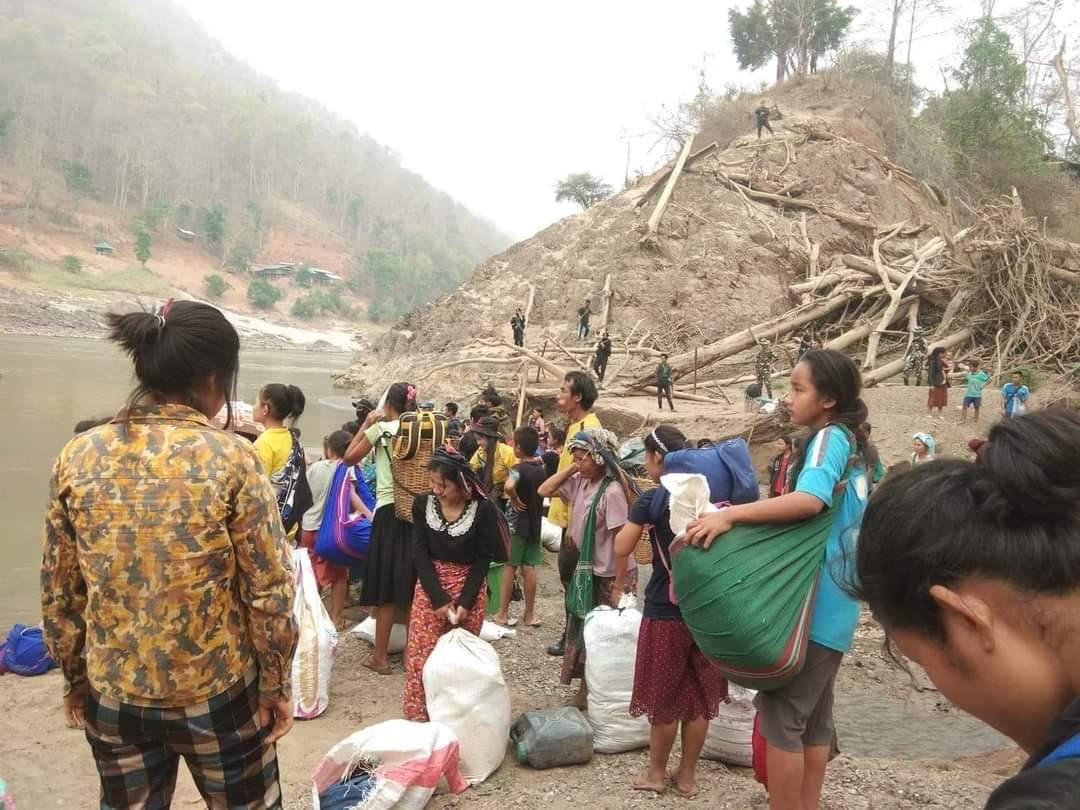 01
04
การลงทุนที่ขาดการตรวจสอบ
ผู้อพยพจากปัญหาการเมือง
ผลกระทบจากความรุนแรงในพม่า
ความเสี่ยงจากผลกระทบ
ผลกระทบการลงทุนข้ามแดน
02
ข้อท้าทาย
05
มีผู้อพยพเพิ่มมากขึ้น อยู่อย่างไม่ถูกต้องตามกฎหมาย ผลกระทบต่อชุมชนชายแดนทั้งสองฝั่ง
ผู้ลี้ภัยทางการเมือง/ ผู้หนีภัยการสู้รบ/แรงงานข้ามชาติ ขาดการจัดการ ผลกระทบความมั่นคงชายแดน การเฝ้าระวังป้องกันโรคในพื้นที่ชายแดน
ผู้อพยพเข้าไม่ถึงสิทธิขั้นพื้นฐาน เป็นเงื่อนไขการแสวงหาประโยชน์ ความเสี่ยงเรื่องสุขภาพ อ่อนไหวต่อการค้ามนุษย์และการใช้แรงงานเด็ก
การลงทุนของไทยเสี่ยงต่อการละเมิดสิทธิมนุษยชน ปัญหาสิ่งแวดล้อม เช่น ขาดแคลนน้ำ ฝุ่นควันข้ามแดน ผลักดันชาวบ้านย้ายถิ่นมาทำงานในไทย
โครงการขนาดใหญ่ ปลูกพืชเศรษฐกิจ สร้างความรุนแรงทางด้านสิทธิมนุษยชน สิ่งแวดล้อม การแย่งชิงทรัพยากร ยังขาดการตรวจสอบโดยกลไกรัฐรัฐ
การตรวจสอบการลงทุนในโครงการขนาดใหญ่ และการลงทุนที่มีผลกระทบ ยังขาดกลไกการตรวจสอบ และมีมาตรการลงโทษจากกลไกกฎหมาย และอื่น ๆ เพราะผลกระทบเกิดขึ้นทั้งเพื่อนบ้านและไทย
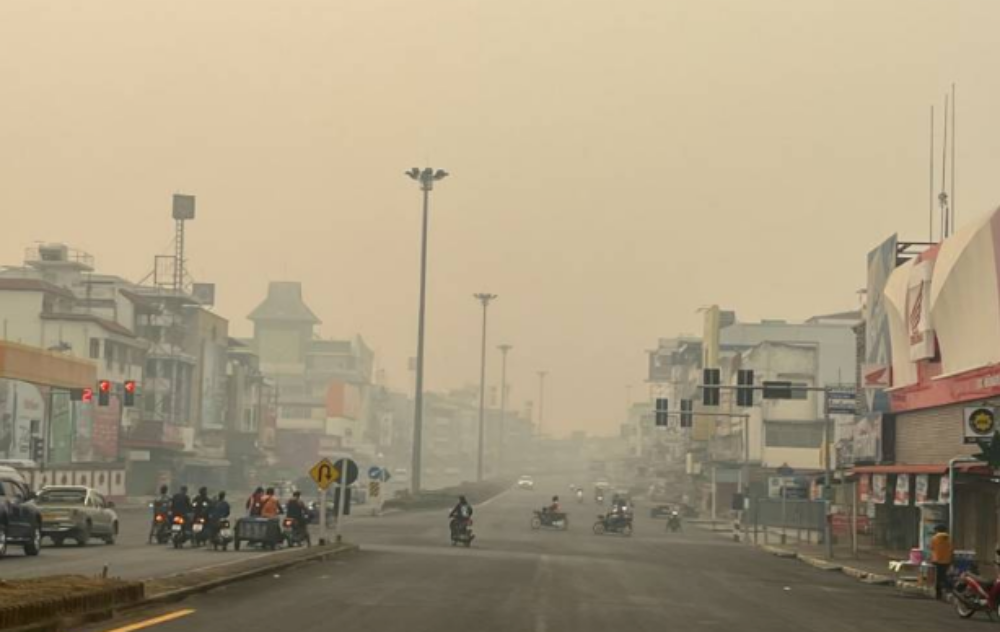 03
06